Automotive Technology: Principles, Diagnosis, and Service
Seventh Edition
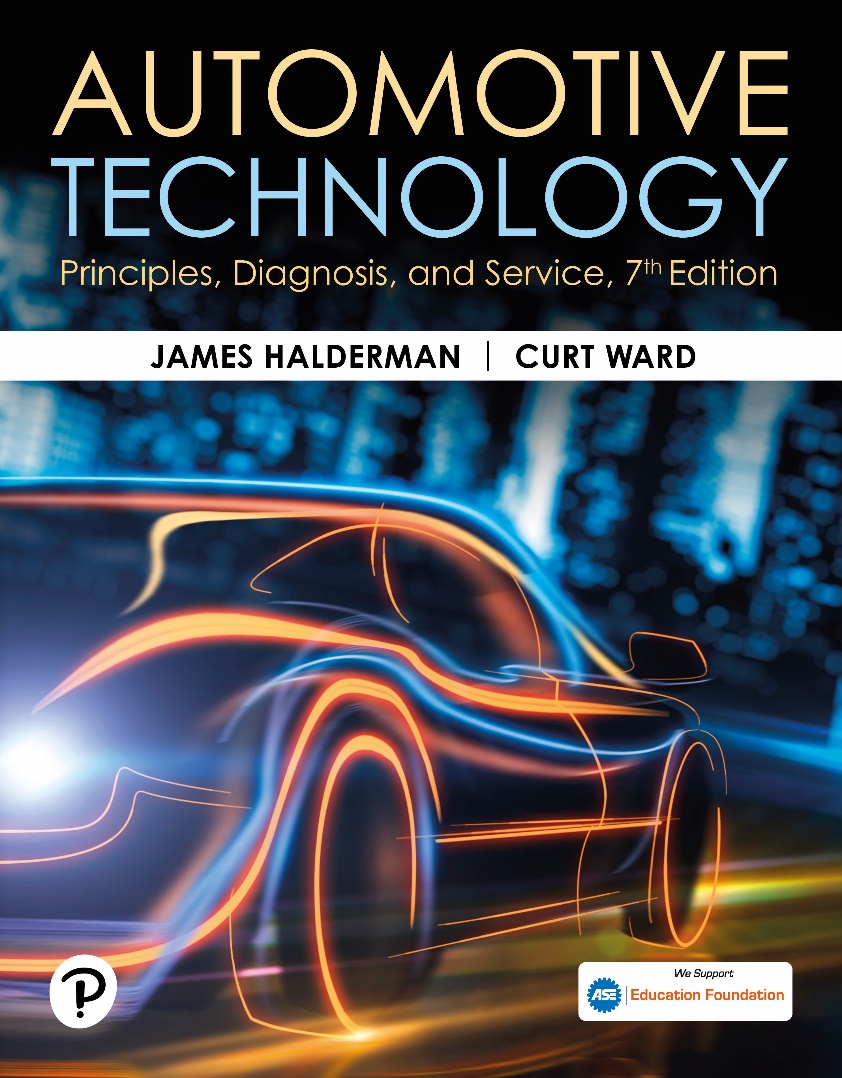 Chapter 112
Front Suspensions and Service
Copyright © 2023 Pearson Education, Inc. All Rights Reserved
[Speaker Notes: INSTRUCTOR NOTE: This presentation includes text explanation notes, you can use to teach the course.  When in SLIDE SHOW mode, you RIGHT CLICK and select SHOW PRESENTER VIEW, to use the notes.]
Learning Objectives (1 of 2)
112.1 Describe different front suspension types.
112.2 Discuss short-/long-arm (SLA) suspension systems.
112.3 Discuss strut suspension.
112.4 Explain how to service suspension systems, including a road test, a dry park test, and a visual inspection.
112.5 Discuss the diagnosis of ball joints.
112.6 Discuss the diagnosis of shock absorbers and struts.
112.7 Describe how to replace MacPherson struts.
Learning Objectives (2 of 2)
112.8 Explain the diagnosis of stabilizer bar links and bushings.
112.9 Discuss the diagnosis of strut rod bushings.
112.10 Discuss the diagnosis of front coil springs.
112.11 Discuss the diagnosis of steering knuckles.
112.12 Discuss the adjustment of torsion bars.
112.13 Discuss the diagnosis of control arm bushings.
Front Suspension Types
Solid Axles
Early cars and trucks used a solid (or straight) front axle to support the front wheels.
Kingpins
At the end of solid axle, they allow the front wheels to rotate for steering.
Twin-I Beam
Strong steel twin beams that cross provide independent front suspension operation with the strength of a solid front axle.
Figure 112.1 Straight Axle
Most early vehicles used single straight axles
Figure 112.2 Kingpin
Typical kingpin used with a solid axle
Figure 112.3 Twin I-Beam
Twin I-beam front suspension. Rubber bushings are used to support the I-beams to the frame and help isolate road noise
Figure 112.4 Radius Rod Bushing
The rubber radius rod bushing absorbs road shocks and helps isolate road noise
[Speaker Notes: TECH TIP: Radius Rod Bushing Noise
When the radius rod bushing on a Ford truck or van deteriorates, the most common complaint from the driver is noise. ● SEE FIGURE 112–4. Besides causing tire wear, worn or defective radius rod bushing can cause the following:
1. A clicking sound when braking (it sounds as if the brake caliper may be loose).
2. A clunking noise when hitting bumps.
When the bushing deteriorates, the axles move forward and backward with less control. Noise is the first sign that something is wrong. Without proper axle support, handling and cornering can also be affected.]
Short/Long-arm Suspensions (1 of 2)
Terminology
The short/long-arm suspension uses a short upper control arm and a longer lower control arm and is usually referred to as the S L A-type suspension.
Strut Rods
A strut rod, also called a reaction rod, provides support to the axle during braking and acceleration forces.
Short/Long-arm Suspensions (2 of 2)
Coil Spring Front Suspensions
Locating the coil spring on the lower control arm is the most common S L A-type suspension configuration.
Torsion Bar Front Suspensions
Short/long-arm suspensions use longitudinal torsion bars, especially in trucks.
Figure 112.5 SLA
The upper control arm is shorter than the lower control arm on a short/long-arm (SLA) suspension
Figure 112.6 SLA Coil Springs
A typical SLA-front suspension using coil springs
Figure 112.7 SLA Coil on Top
An SLA-type suspension with the coil spring placed on top of the upper control arm
Figure 112.8 SLA Torsion Bar
A torsion bar SLA suspension can use either the lower or the upper control arm
Frequently Asked Question: What Is a Coil-Over-Shock Suspension?
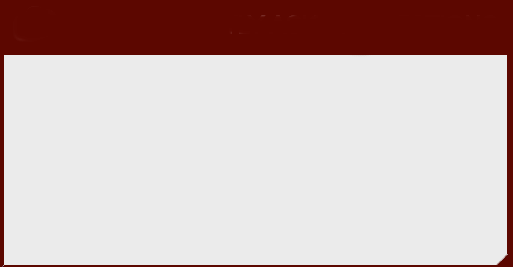 ?   Frequently Asked Question
What Is a Coil-Over-Shock Suspension? In some applications, the spring and shock absorber are combined to fit within the upper and lower A-arms. This makes for a simple and lightweight front- type suspension and is used in a variety of vehicles including light pickup trucks. ● Figure 112-9.
Figure 112.9 SLA Coil Over
An SLA-type suspension that uses a coil-over shock assembly
Animation: Shot/Long Arm Suspension(Animation will automatically start)
Strut Suspension
Parts and Operation
A MacPherson strut includes the suspension spring that transfers the weight of the body to the wheel.
A modified strut does not include a spring as part of the assembly.
A multilink front suspension uses two control arms as well as a structural strut assembly.
Animation: Strut Suspension(Animation will automatically start)
Animation: Spring and Shock Absorber(Animation will automatically start)
Figure 112.10 MacPherson Strut
A typical MacPherson strut showing all of the components of the assembly. A strut includes the shock and the spring in one structural assembly
Figure 112.11 Modified Strut Front
The modified strut front suspension is similar to a MacPherson strut suspension except that the coil spring is seated on the lower control arm and is not part of the strut assembly
Figure 112.12 Multi-Link Suspension
A typical multilink front suspension system.
Servicing The Suspension System
When the driver notices that the vehicle is not riding or handling as it did, he or she brings it to a technician to repair or align the vehicle.
The smart technician should always road test any vehicle before and after servicing.
Road Test Diagnosis (1 of 2)
A proper road test for any suspension system problem should include the following:
Drive beside parked vehicles.
Drive into driveways.
Drive in reverse while turning.
Drive over a bumpy road.
[Speaker Notes: TECH TIP: Road Test—Before and After
Many times, technicians will start to work on a vehicle based on the description of the problem by the driver or owner. A typical conversation was overheard where the vehicle owner complained that the vehicle handled “funny,” especially when turning. The owner wanted a wheel alignment, and the technician and shop owner wanted the business. The vehicle was aligned, but the problem was still present. The real problem was a defective tire. The service technician should have road tested the vehicle before any service work was done to confirm the problem and try to determine its cause.
Every technician should test-drive the vehicle after any service work is performed to confirm that the service work was performed correctly and that the customer complaint has been resolved. This is especially true for any service work involving the steering, suspension, or braking systems.]
Road Test Diagnosis (2 of 2)
While driving, try to determine when and where the noise or problem occurs, such as the following:
In cold or warm weather
With cold or warm engine/vehicle
While turning, left only, right only
Dry Park Test (Suspension)
The dry park test is performed by having an assistant move the steering wheel side to side while feeling and observing for any free-play in the steering or suspension.
In this suspension analysis using the dry park test, the technician should observe the following for any noticeable play or unusual noise:
Front wheel bearings.
Control arm bushing wear or movement.
Ball joint movement.
Visual Inspection
A thorough visual inspection should include checking all of the following:
Shock absorbers and struts.
Springs
Stabilizer bar links and bushings
Upper and lower shock absorber mounting points
Bump stops
Body-to-chassis mounts
Engine and transmission (transaxle) mounts
Suspension arm bushings.
Figure 112.13
A leaking strut. Either a cartridge insert or the entire strut will require replacement. If a light film of oil is seen, this is to be considered normal. If oil is dripping, then this means that the rod seal has failed
Figure 112.14 Torch Damage
This front coil spring looks as if it has been heated with a torch in an attempt to lower the ride height of the vehicle. Both front springs will require replacement
Figure 112.15 Worn Bushings
It is easy to see that this worn control arm bushing needs to be replaced. The new bushing is shown next to the original
Question 1: ?
What is the purpose of the dry park test?
Answer 1
To look for play in components as the steering wheel is turned side-to-side.
Ball Joints (1 of 3)
Diagnosis and Inspection
Defective or worn ball joints can cause looseness in the suspension and the following common driver complaints:
Loud popping or squeaking whenever driving over curbs, such as into a driveway
Shimmy-type vibration felt in the steering wheel
Vehicle wander or a tendency not to track straight
Excessive freeplay in the steering wheel
Ball Joints (2 of 3)
A ball joint inspection should also be done when an alignment is performed or as part of any other comprehensive vehicle inspection.
Always check wear-indicator-type ball joints with the wheels of the vehicle on the ground.
To perform a proper non-indicator-type ball joint inspection, the force of the vehicle’s springs must be unloaded from the ball joint.
Follower ball joints (friction ball joints) should also be inspected while testing load-carrying ball joints.
Ball Joints (3 of 3)
Ball Joint Removal
The removal procedures vary with the style of ball joint and the design of the suspension system.
The preferred method to separate ball joints in a puller.
Use caution so as to not damage any attaching components.
Follow the manufacturers recommended procedures.
Many vehicles are equipped with non-replaceable ball joints, and the entire control arm must be replaced if the ball joint is worn or defective.
Figure 112.16 Wear Indicator
Grease fitting projecting down from the surrounding area of a ball joint. The ball joint should be replaced when the area around the grease fitting is flush or recessed
Figure 112.17 Indicator Ball Joints
Indicator ball joints should be checked with the weight of the vehicle on the ground
Figure 112.18 Dial Indicator Tool
Typical dial indicator used to measure the suspension component movement. The locking pliers attach the gauge to a stationary part of the vehicle and the flexible coupling allows the dial indicator to be positioned at any angle
Figure 112.19 Ball Joint Measure
If spring is attached to lower control arm as in this SLA suspension, jack should be placed under the lower control arm as shown. A dial indicator should be used to measure the amount of freeplay in the ball joints
Figure 112.20 Ball Joint Measure
The jack should be placed under the lower control arm of this modified MacPherson-type suspension
Figure 112.21 Ball Joint Measure
If the spring is attached to the upper control arm, the jack should be placed under the frame to check for ball joint wear
Figure 112.22 Special Tool
A special tool or a block of wood should be inserted between the frame and the upper control arm before lifting the vehicle off the ground. This tool stops the force of the spring against the upper ball joint so that a true test can be performed on the condition of the ball joint.
Figure 112.23 Jacking Point
The jacking point is under the frame for checking the play of a lower ball joint used with a MacPherson strut
Frequently Asked Question: What Is the Difference between a Low-Friction Ball Joint and a Steel-on-Steel Ball Joint?
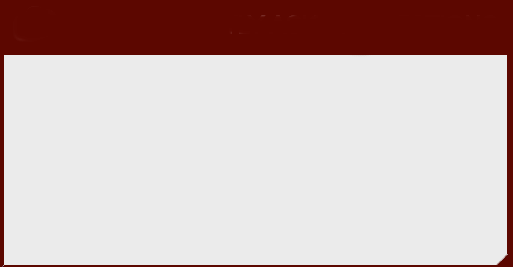 ?   Frequently Asked Question
What Is the Difference between a Low-Friction Ball Joint and a Steel-on-Steel Ball Joint? Before the late 1980s, most ball joints were constructed with a steel ball that rubbed on a steel socket. This design created friction and provided for a tight high- friction joint until wear caused looseness in the joint. Newer designs use a polished steel ball that is installed in a hard plastic polymer, resulting in a low- friction joint assembly. Because of the difference in friction characteristics, the vehicle may handle differently than originally designed if incorrect- style ball joints are installed. Most component manufacturers state that low-friction ball joints in a vehicle originally equipped with steel-on-steel high- friction ball joints are usually acceptable, but high-friction replacement ball joints should be avoided on a vehicle originally equipped with low-friction ball joints.
Figure 112.24 Worn & Rusty Joint
This worn and rusty ball joint was found by moving the wheel and looking for movement in the joint
Figure 117.26
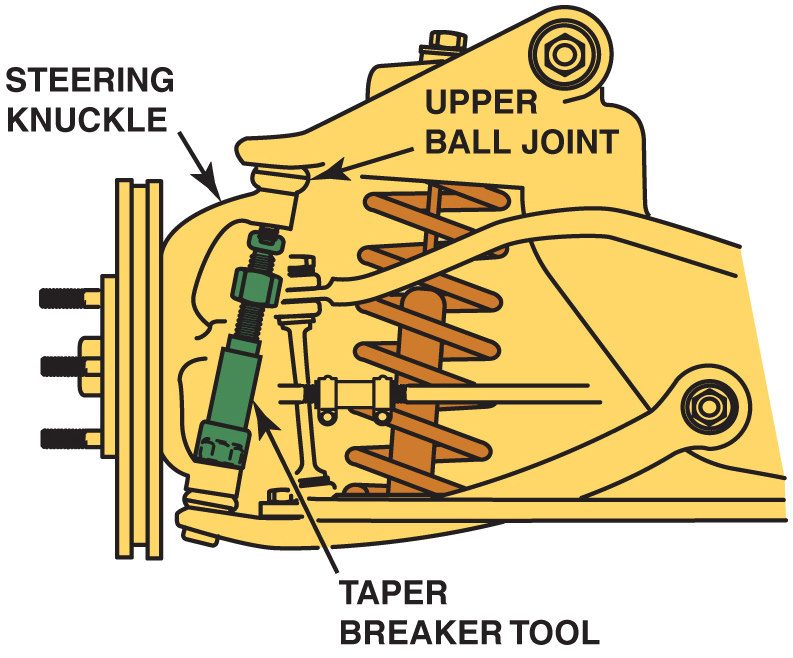 Figure 112.25a Breaker Tool
(a)Taper breaker tool being used to separate the upper ball joint from the steering knuckle. However, this tool will destroy the dust boot and should only be used if the ball joint is going to be replaced.
Figure 112.25b Ball-Joint Press
(b) A ball-joint press is the most recommended tool to use when removing or installing ball joints.
Figure 112.25c Spreader-Type Tool
(c) A spreader-type tool being used to separate the tapered stud from the steering knuckle. Often striking the knuckle with a heavy hammer is enough to “break the taper” of the stud and release it from the knuckle..
Figure 117.27
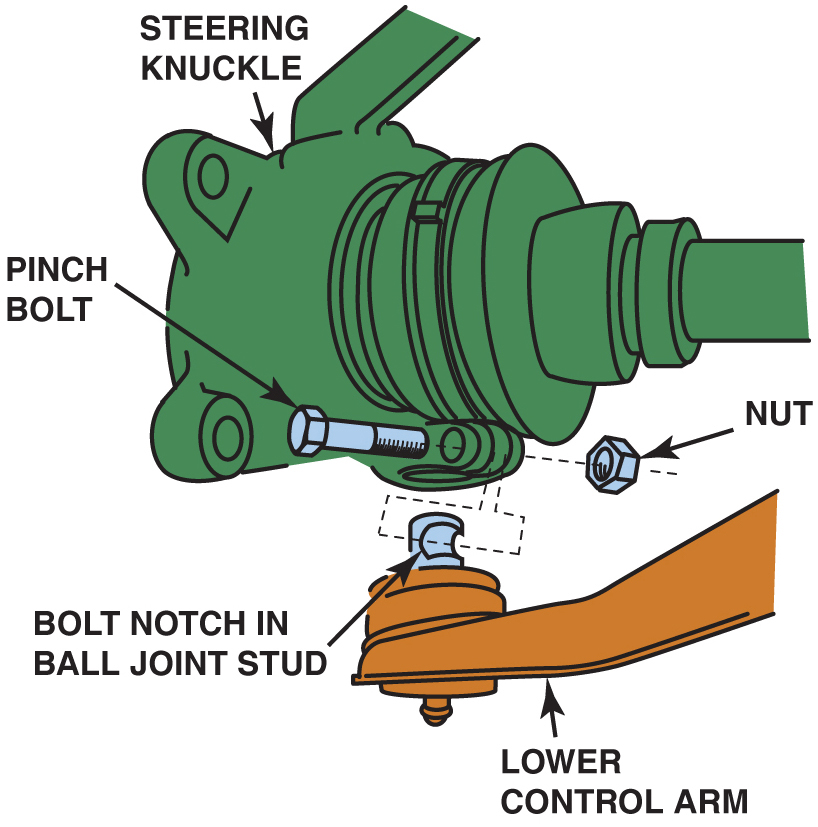 Figure 112.26 Pinch Bolt
A pinch bolt attaches the steering knuckle to the ball joint. Remove the pinch bolt by turning the nut, not the bolt
Figure 112.27 Pinch Bolt Tighten
If the pinch bolt is overtightened, the steering knuckle can be deformed. A deformed knuckle can cause the pinch bolt to break and the ball joint could become separated from the steering knuckle
Figure 112.28 Drilling Into Rivet
By drilling into the rivet, the holding force is released
Figure 112.29 Larger Drill
The head of the rivet can be removed by using a large-diameter drill bit as shown
Figure 112.30 Punch & Hammer
A punch and a hammer being used to remove a rivet after the head has been removed
Figure 112.31 Lower Ball Joint Press
Press-in ball joints are best removed using a large C-clamp press, as shown
[Speaker Notes: CASE STUDY: The Rattle Story
A customer complained that a rattle was heard every time the vehicle hit a bump. The noise sounded as if it came from the rear. All parts of the exhaust system and suspension system were checked. Everything seemed okay until the vehicle was raised with a frame- type hoist instead of a drive-on type. Then, whenever the right rear wheel was lifted, the noise occurred.
The problem was a worn (elongated) shock absorber mounting hole. A washer with the proper-size hole was welded over the worn lower frame mount and the shock absorber was bolted back into place.
Summary:
Complaint—Vehicle owner complained of a rattle sound from the rear suspension at times.
Cause—The lower shock mount was found to be worn (elongated) causing the noise.
Correction—A steel washer was welded over the worn lower frame mount which restored the shock mount to the correct size and solved the noise issue.]
Animation: Ball Joint, Remove & Replace(Animation will automatically start)
Question 2: ?
What are the symptoms of a defective ball joint?
Answer 2
Noise, shimmy, wander, and excessive freeplay in the steering.
Shock Absorbers and Struts (1 of 2)
Diagnosis
Replacement of shock absorbers may be required when any or all of the following symptoms appear:
Ride harshness.
Frequent bottoming out on rough roads.
Extended vehicle movement after driving on dips or a rise in the road.
Cuppy-type tire wear.
Leaking hydraulic oil.
[Speaker Notes: TECH TIP: The Shock Stud Trick
Front shock absorbers used on many rear-wheel-drive vehicles equipped with an SLA-type front suspension are often difficult to remove because the attaching nut is rusted to the upper shock stub. A common trick is to use a deep-well 9/16 inch socket and a long extension and simply bend the shock stud until it breaks off.
At first you would think that this method causes harm, and it does ruin the shock absorber—but the shock absorber is not going to be reused and will be discarded anyway.  The usual procedure followed by many technicians is to simply take a minute or two to break off the upper shock stud, then hoist the vehicle to allow access to the lower two shock bolts, and then the shock can easily be removed. To install the replacement shock absorber, attach the lower bolts, lower the vehicle, and attach the upper rubber bushings and retaining nut.]
Shock Absorbers and Struts (2 of 2)
Front Shock Replacement
Most front shock absorbers can be replaced either with the vehicle still on the ground or while on a hoist.
Special sockets and other tools are available to remove the nut from the shocks that use a single mounting stem.
The removal of the lower mounting of most front shock absorbers usually involves the removal of two bolts.
Reverse the removal procedure to install replacement shock absorbers.
Figure 112.32 Shock Absorber SVC
Most shock absorbers used on the front suspension can be removed from underneath the vehicle after removing the attaching bolts or nuts
Macpherson Strut Replacement         (1 of 2)
On most vehicles equipped with MacPherson strut suspensions, strut replacement involves the following steps.
Hoist the vehicle, remove the wheels, and mark the attaching bolts/nuts.
Remove the upper strut mounting bolts except for one to hold the strut until ready to remove the strut assembly.
Remove the brake caliper or brake hose from the strut housing.
Macpherson Strut Replacement         (2 of 2)
Replacement Step Continued…
After removing all lower attaching bolts, remove the final upper strut bolt and remove the strut assembly from the vehicle.
Place the strut assembly into a strut spring compressor fixture.
Compress the coil spring enough to relieve the tension on the strut rod nut.
After removing the strut rod nut, remove the upper strut bearing assembly and the spring.
Figure 112.33 Strut Removal
Removing the upper strut mounting bolts. Some experts recommend leaving one of the upper strut mount nuts loosely attached to prevent the strut from falling when the lower attaching bolts are removed
Figure 112.34 Brake Hose at Strut
A brake hydraulic hose is often attached to the strut housing. Sometimes all that is required to separate the line from the strut is to remove a spring clip
Figure 112.35 Strut Compressor
Use a strut spring compressor fixture to compress the spring on a MacPherson strut before removing the strut retaining nut
Figure 112.36 Remove Strut Rod Nut
Removing the strut rod nut. The strut shaft is being helped with one wrench while the nut is being removed with the other wrench. Notice that the spring is compressed before the nut is removed
Figure 112.37 Strut Components
Typical MacPherson strut showing the various components
Figure 112.38 Tightening Nut
After installing the replacement strut cartridge, reinstall the spring and upper bearing assembly after compressing the spring. Notice that the strut is being held in a strut spring compressor fixture
Figure 112.39 Aligning Marks
Before final assembly, make sure the marks you made are aligned. Some struts are manufactured with marks to ensure proper reassembly
Figure 117.44
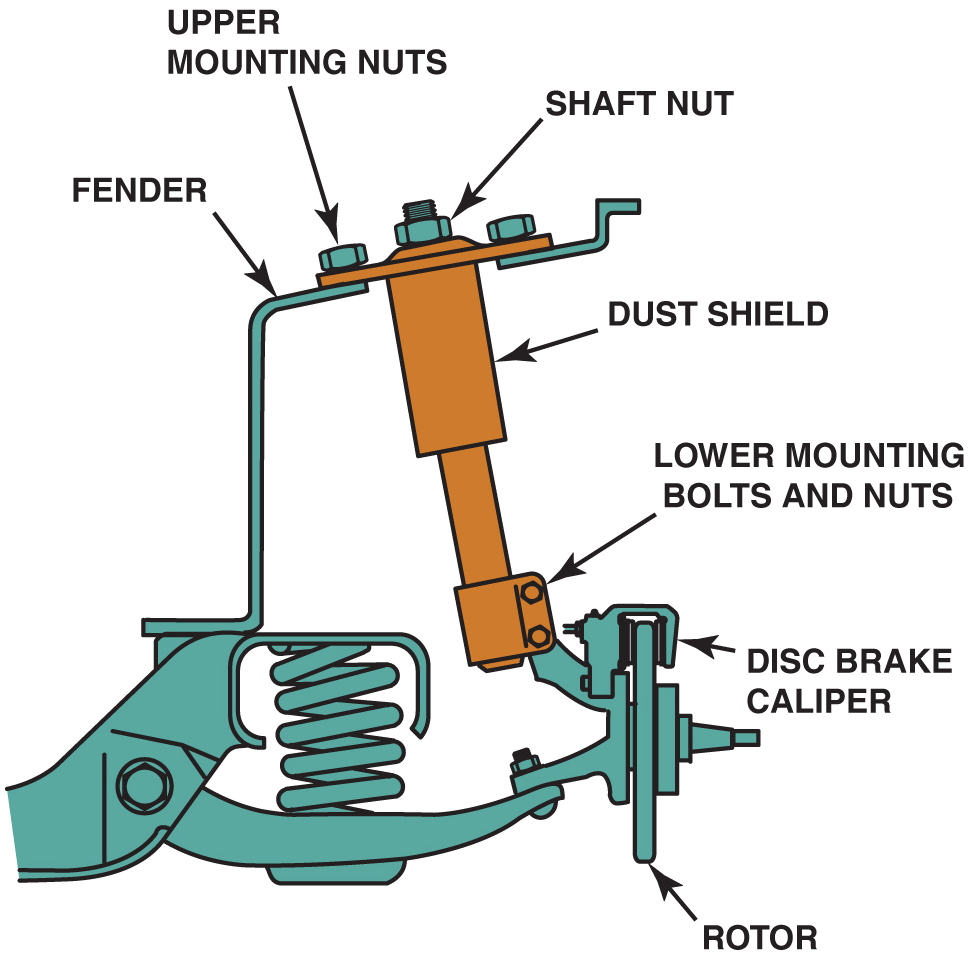 Figure 112.40 Modified Strut
The strut on a modified MacPherson strut assembly can be replaced by removing the upper mounting nuts
Animation: Strut Assembly, Disassemble(Animation will automatically start)
Animation: Strut Rod, Remove & Replace(Animation will automatically start)
Stabilizer Bar Links and Bushings
Diagnosis
The most common symptom of defective stabilizer bar links or bushings is noise while turning, especially over bumps.
Replacement
Stabilizer links are usually purchased as a kit consisting of replacement rubber bushings, retainers, a long bolt, and spacer with a nut and lock nut.
Stabilizer bar bushing replacement involves the removal (unbolting) of the bushing retainers that surround the bushing.
Figure 112.41 Stabilizer Bar Links
Stabilizer bar links should be replaced as a pair
Animation: Stabilizer Bar, Remove & Replace(Animation will automatically start)
Strut Rod Bushings
Diagnosis
When strut rod bushings fail, the lower control arm can move forward and backward during braking or when hitting bumps in the road.
Replacement
The strut rod must be removed from the vehicle and then the replacement rubber bushings can be installed.
Figure 112.42 Strut Rod
A strut rod as viewed from the front of the vehicle
Animation: Strut Rod, Remove & Replace(Animation will automatically start)
Figure 112.43 Strut Rod Bushing
Typical strut rod bushing with rubber on both sides of the frame to help isolate noise, vibration, and harshness from being transferred to the passengers
Front Coil Springs
Diagnosis
Sagging springs can cause the vehicle to bottom out against the suspension bumpers, and cause the tires to slide laterally (side to side) across the pavement.
Replacement
Springs should be replaced in pairs.
Several aftermarket alternatives are available.
Care should be exercised when compressing a spring.
Follow manufacturers procedures when replacing springs.
Figure 112.44 Sagging Springs
Notice that if the front coil springs are sagging, the resulting angle of the lower control arm causes the wheels to move from side to side as the suspension moves up and down. Note the difference between the distance at “A” with good springs and the distance at “B” with sagging springs
Figure 112.45 Spring Compressor
A spring compressor is required by most vehicle manufacturers to be used whenever disassembling a coil spring suspension system
[Speaker Notes: CASE STUDY: The Rock-Hard Problem
The owner of a six-month-old full-size pickup truck complained that occasionally when the truck was driven up into a driveway, a loud grinding sound was heard.
Several service technicians worked on the truck, trying to find the cause for the noise. After the left front shock absorber was replaced, the noise did not occur for two weeks and then started again. Finally, the service manager told the technician to replace anything and everything in the front suspension in an attempt to solve the customer’s intermittent problem. Five minutes later, a technician handed the service manager a small, deformed rock. This technician had taken a few minutes to carefully inspect the entire front suspension. Around the bottom coil spring seat, the technician found the rock. Apparently, when the truck made a turn over a bump, the rock was forced between the coils of the coil spring, making a very loud grinding noise. But the rock did not always get between the coils. Therefore, the problem occurred only once in a while. The technician handed the rock to the very happy customer.
Summary:
Complaint—Vehicle owner complained of loud grinding sound from the front suspension at times.
Cause—A rock was found at the bottom of the coil spring seat.
Correction—The rock was removed.]
Animation: Spring Remove & Replace(Animation will automatically start)
Figure 112.46 Disconnected Knuckle
The steering knuckle has been disconnected from the lower ball joint. The lower control arm and the coil spring are being held up by a floor jack
Figure 112.47 Support Upper Arm
A rubber mallet is being used to support the upper control arm as the lower control is being lowered using a floor jack. After all of the tension has been removed from the coil spring, it can be removed and the replacement installed
Animation: Upper Control Arm, Remove and Replace(Animation will automatically start)
Figure 112.48 Spring Insulators
Spring insulators are installed between the spring seat and the coil spring to reduce noise
Figure 112.49 Water Drain
The holes in the lower arm are not only used to allow water to drain from the spring seat, but also used as a gauge to show the service technician that the coil spring is correctly seated
Question 3: ?
What are the symptoms of a failed coil spring?
Answer 3
Vehicle sags, suspension bottoms out and tire slide on the pavement.
Steering Knuckles
Diagnosis
Unless a thorough inspection is performed during a wheel alignment, a bent steering knuckle is often overlooked.
Replacement
If the steering knuckle is bent or damaged, it must be replaced.
Animation: Steering Knuckle, Remove & Replace(Animation will automatically start)
Torsion Bars
Adjustment
Most torsion bar suspensions are designed with an adjustable bolt to permit the tension on the torsion bar to be increased or decreased to change the ride height.
Adjustments are typically made during an alignment.
Figure 112.50 Torsion Bar Adjust
By rotating the adjusting bolt, the vehicle can be raised or lowered
Control Arm Bushings
Diagnosis
Defective control arm bushings are a common source of vehicle handling and suspension noise problems.
Replacement
To remove an old bushing from a control arm, the control arm must first be separated from the suspension and/ or frame of the vehicle.
Bushings typically pressed in and out of control arm.
Some bushings are not serviceable.
Animation: Control Arm Bushing, Remove & Replace(Animation will automatically start)
Figure 112.51 Replacing Bushings
An adapter and a press or large clamp are used to remove the old bushing from the control arm and to install a new bushing
Strut Replacement
1. Tools Needed
1. The tools needed to replace a front strut assembly include several sockets and a ball-peen hammer, plus a strut compressor
2. Remove Wheels
2. After safely hoisting the vehicle to elbow height and removing the wheel covers, remove the front tire/wheel assembly
3. Strut Retaining Nuts
3. Remove the two strut retaining nuts
4. Remove Bolts from Knuckle
4. Before using a hammer to drive the retaining bolts from the steering knuckle, thread the nut into the bolt backwards to prevent causing damage to the threads
5. Separate Strut from Knuckle
5. Remove the retaining bolts and separate the strut from the steering knuckle
6. Remove Strut Retaining Bolts
6. Lower the vehicle and remove the upper strut retaining fasteners
7. Remove Strut from Vehicle
7. Hold the strut while removing the last upper retaining nut and then remove the strut assembly
8. Install Strut in Compressor
8. After the strut has been removed from the vehicle, install the assembly into a strut compressor
9. Jaws Under Bearing
9. Position the jaws of the compressor under the bearing assembly as per the vehicle manufacturer’s instructions
10. Turn Compressor Wheel
10. Turn the compressor wheel until all tension of the spring has been relieved from the upper bearing assembly
11. Remove Strut Retaining Nut
12. Remove Strut Assembly
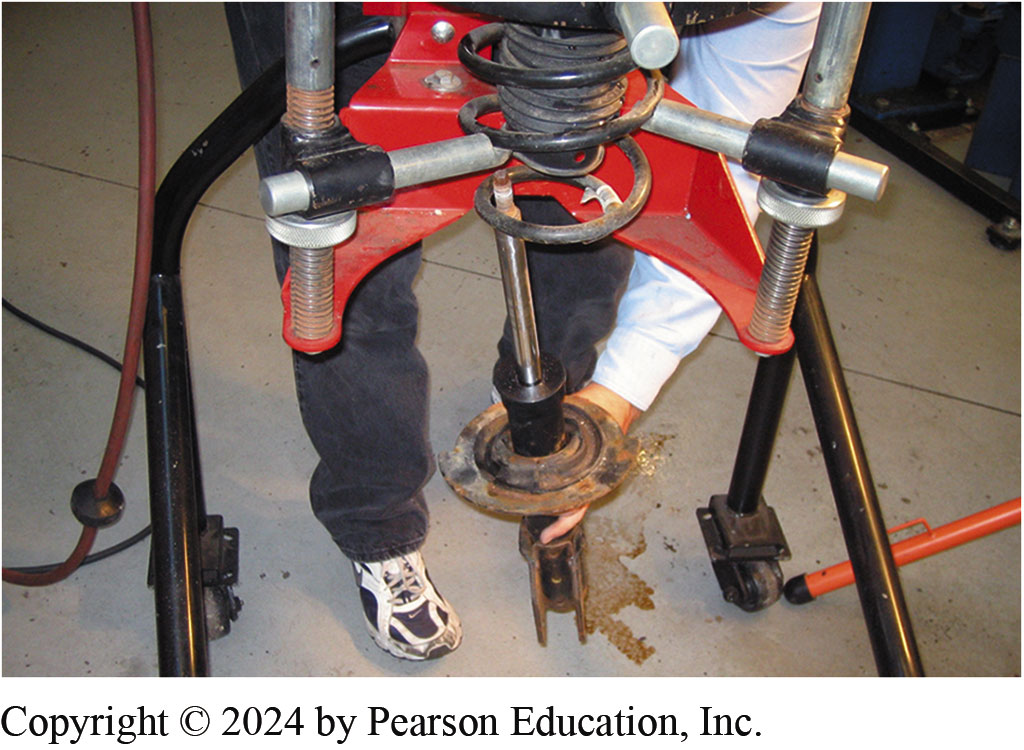 13. Check Bearing for Roughness
13 Before installing the replacement strut, check the upper bearing by exerting a downward force on the bearing while rotating and check for  roughness. Replace if necessary.
14. Install New Strut
14. Install the strut from underneath the spring compressor fixture
15. Install Strut Retaining Nut
15. Install the strut retaining nut. Most vehicle manufacturers specify that the strut retaining nut be replaced and the old one discarded
16. Check Coil Location
16. Before loosening the tension, check that the coil spring is correctly located at both the top and the bottom, then release the tension on the spring
17. Install Strut in Vehicle
17. Remove the strut assembly from the compressor and back of the vehicle and install the upper fasteners. Do not torque to specifications until the lower fasteners have been installed.
18. Attach Lower Strut
18. Attach the lower strut to the steering knuckle using the original hardened bolts and nuts
19. Torque All Fasteners
19. Using a torque wrench, torque all fasteners to factory specifications
20. Install Wheels
20. Install the tire/wheel assembly, lower the vehicle, and torque the lug nuts to factory specifications. Align the vehicle before returning it to the customer
Suspension and Steering Videos and Animations
Videos Link: (A4) Suspension and Steering Videos
Animations Link: (A4) Suspension and Steering Animations
Animation: Strut Rod, Remove & Replace(Animation will automatically start)
Suspension and Steering Videos and Animations
Videos Link: (A4) Suspension and Steering Videos
Animations Link: (A4) Suspension and Steering Animations
Copyright
This work is protected by United States copyright laws and is provided solely for the use of instructors in teaching their courses and assessing student learning. Dissemination or sale of any part of this work (including on the World Wide Web) will destroy the integrity of the work and is not permitted. The work and materials from it should never be made available to students except by instructors using the accompanying text in their classes. All recipients of this work are expected to abide by these restrictions and to honor the intended pedagogical purposes and the needs of other instructors who rely on these materials.